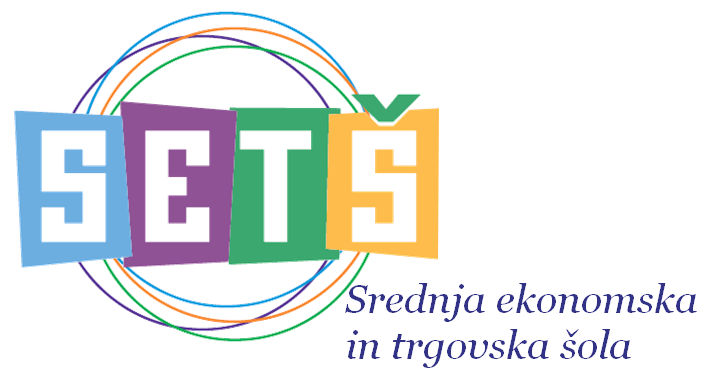 Srednja ekonomska in trgovska šola, Erjavčeva ulica 8, 5000 Nova Gorica




USTANAVLJANJE PODJETJA - STOŽEC d. o. o.
OPIS PODJETJA
Organizacija dogodkov
poslovni prostori
UPRAVA
S ČIM SE PODJETJE UKVARJA
POSLOVNI DOGODKI
KONFERENCE, SEMINARJI,…
PRIPRAVA VABIL
POISKALI USTREZEN PROSTOR
FOTOGRAFIRALI IN POSNELI DOGODEK
POSKRBELI ZA POGOSTITEV IN NAJELI HOSTESE
OTROŠKE ZABAVE
NUDIMO TORTE, BOGATO POGOSTITEV, ANIMACIJA IN VODENJE PRAZNOVANJA, IZPOSOJA KOSTUMOV, VABILA, FOTOGRAFIRANJE, POGOSTITEV ZA STARŠE
TEMATIKA: -  ZABAVA ZA PRINCESE
                   -  VITEŠKA ZABAVA
                   - GUSARKSA ZABAVA
                   - ZABAVA V NARAVI
                   - ŠPORTNA ZABAVA
KONCERTI
V DVORANAH
NA PROSTEM
NAJEM BENDA
POROKE
CIVILNI OBRED
POROČNO SLAVJE
GLASBENA SKUPINA
POROČNO FOTOGRAFIRANJE
POGOSTITEV
IZPOSOJA OBLEKE in MAKE UP
OKRASITEV
POROČNI ŠOPKI
NAJEM LOKACIJE (npr. Goriška Brda, Bled,…)
ROJSTNODNEVNE ZABAVE
PRIMERNA LOKACIJA OZ. PROSTOR
OKRASITEV
GLASBA
VABILA
FOTOGRAFIRANJE
POGOSTITEV
PREVOZ DOMOV
KONČNO ČIŠČENJE